DISTRIBUCIÓN Y CODIFICACIÓN DE ESPACIOS DE USO ACADÉMICO

CAMPUS CONDEL
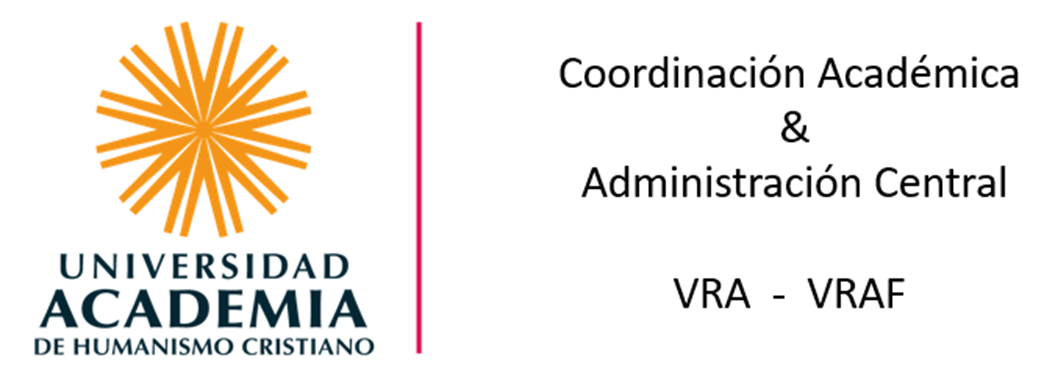 Edificio (Barco) CE, Condell 343, Providencia.
CEC101
Codificación de Salas:
SALA
EDIFICIO
CAMPUS
PISO
DISTRIBUCIÓN DE ESPACIOS DE USO ACADÉMICO
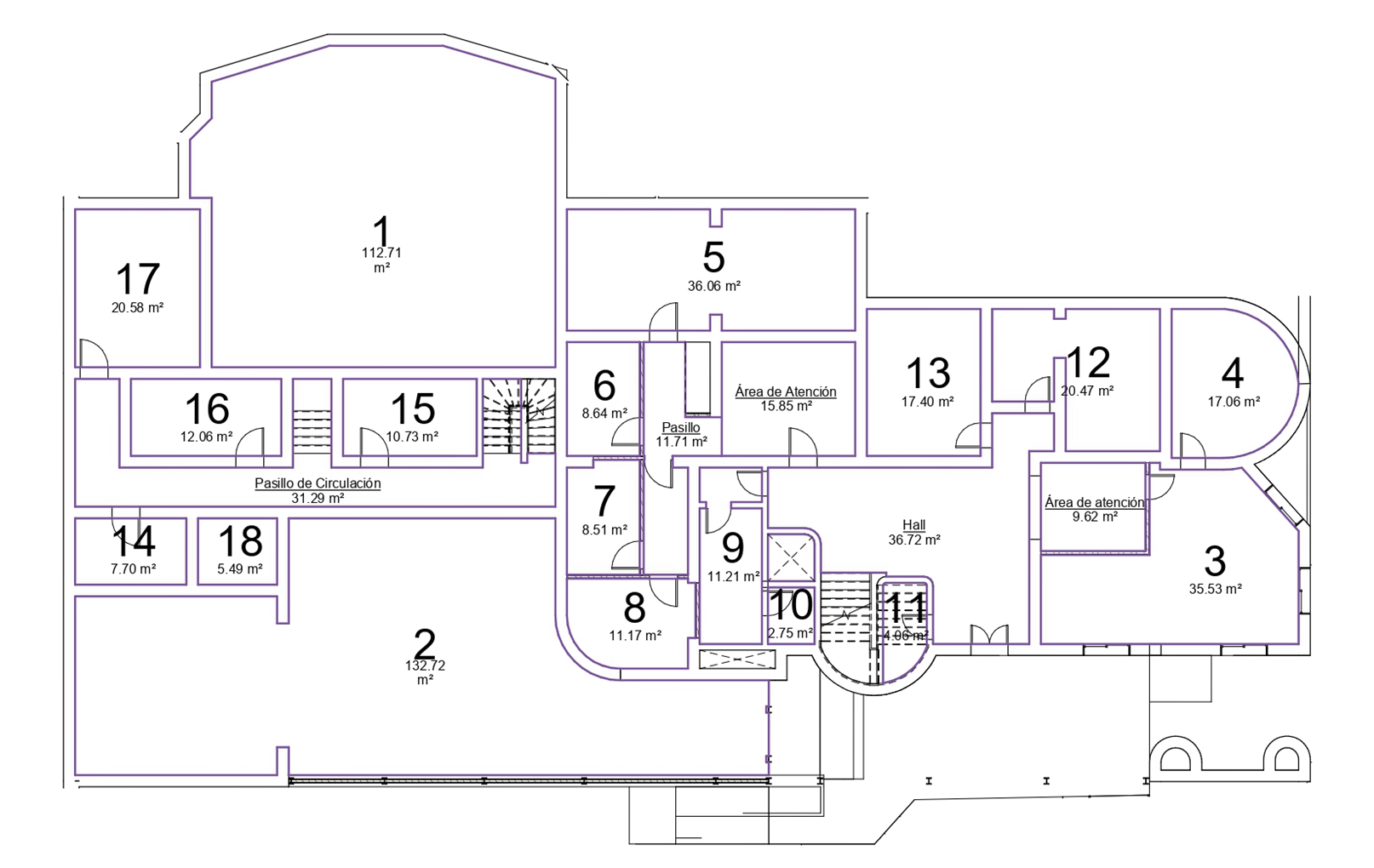 Primer Piso
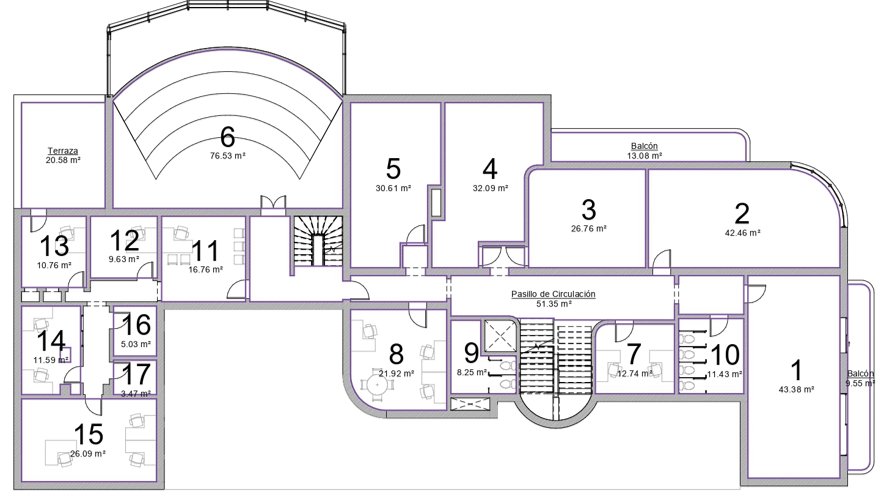 Tercer Piso
Cuarto Piso
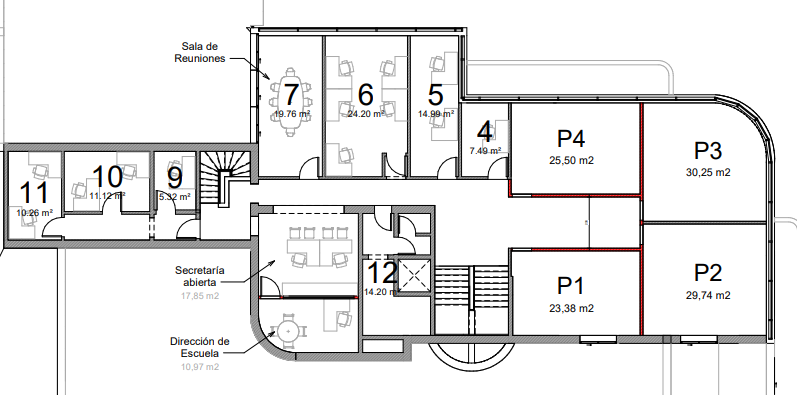 Edificio (A) EA, Condell 343, Providencia.
CEA111
Codificación de Salas:
SALA
EDIFICIO
CAMPUS
PISO
DISTRIBUCIÓN DE ESPACIOS DE USO ACADÉMICO
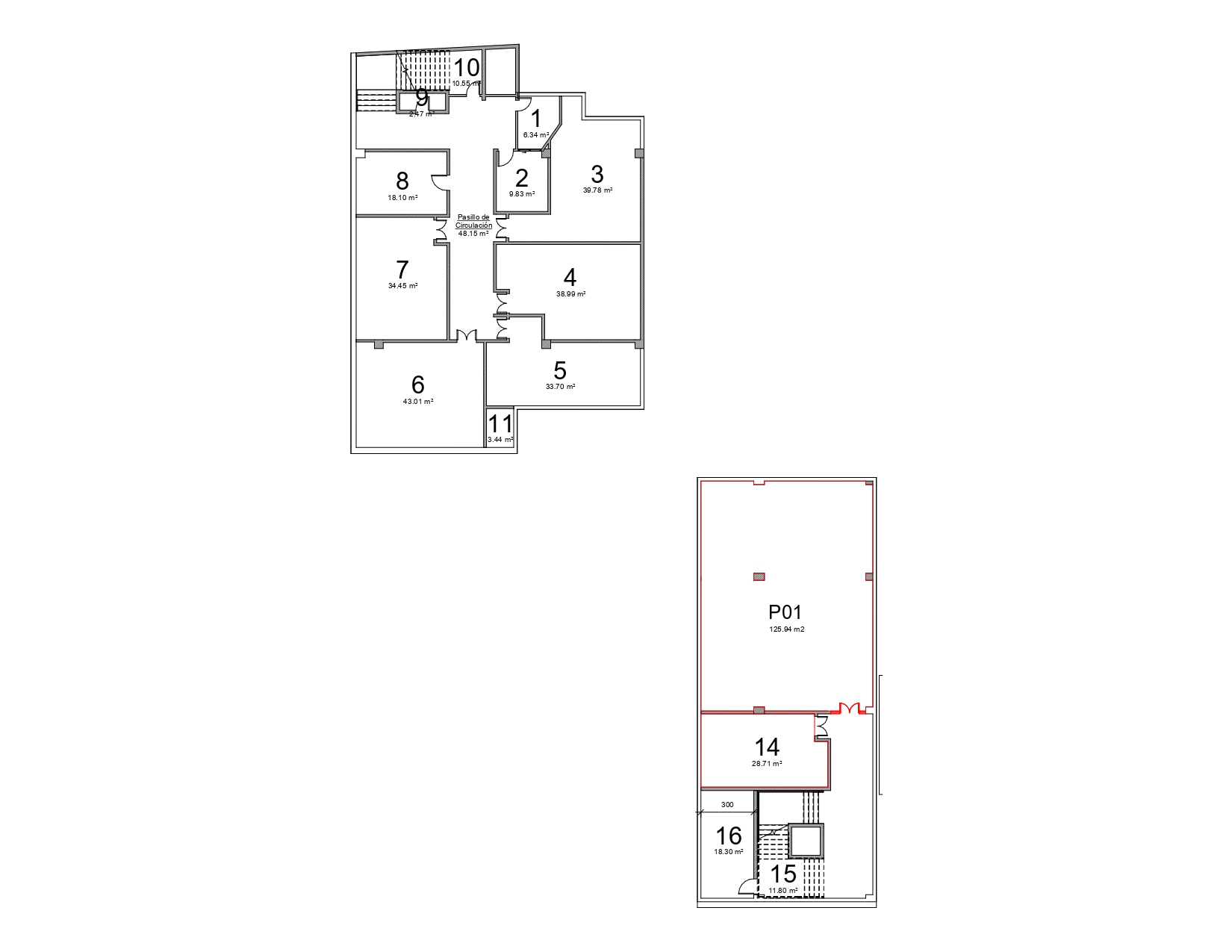 Subsuelo
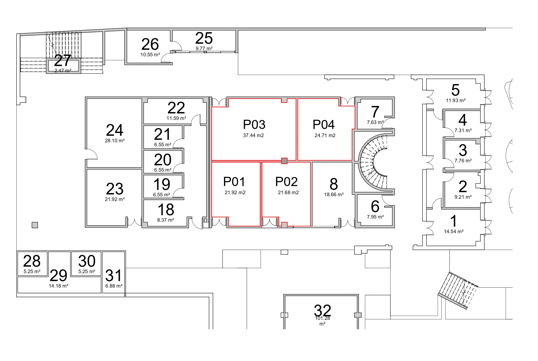 Primer Piso
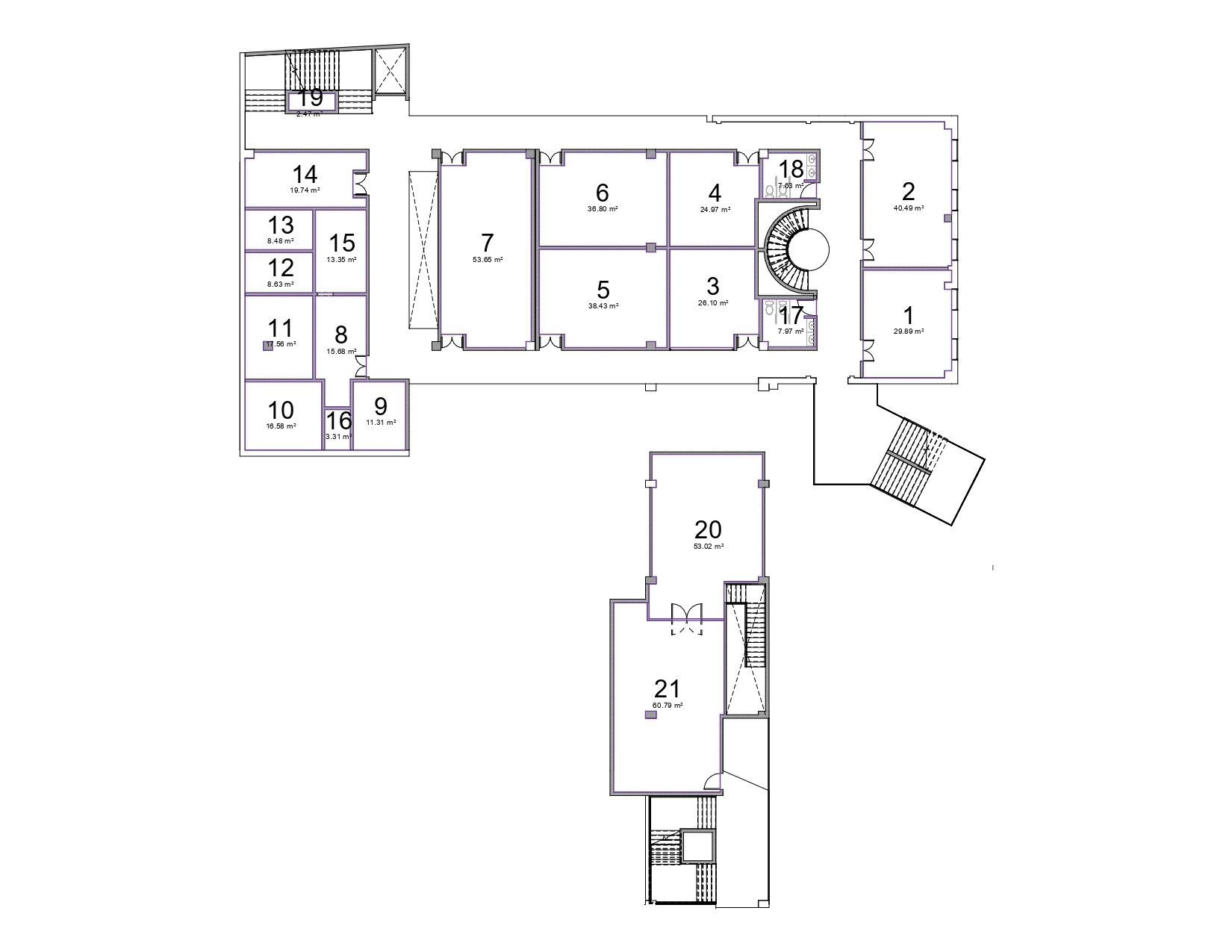 Segundo Piso
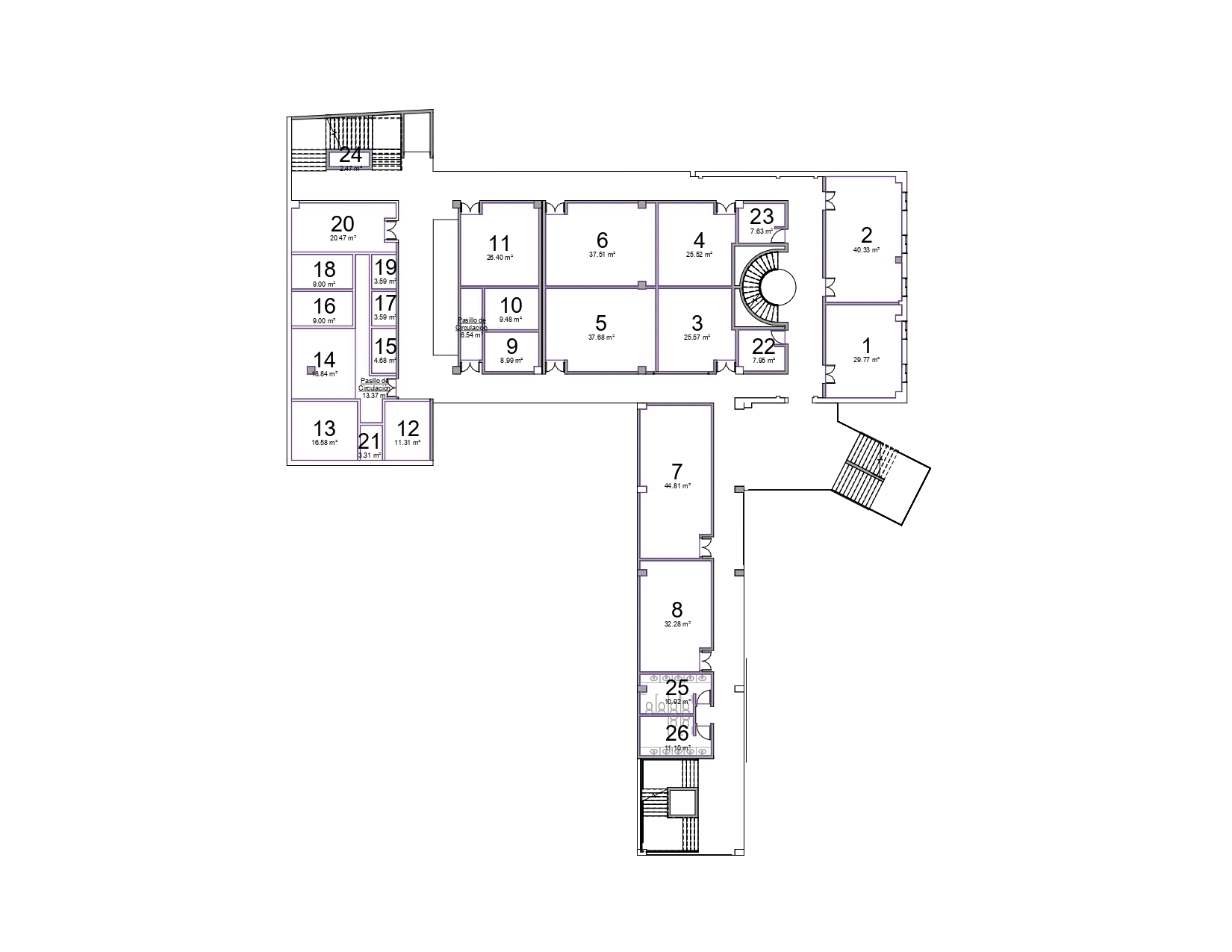 Tercer Piso
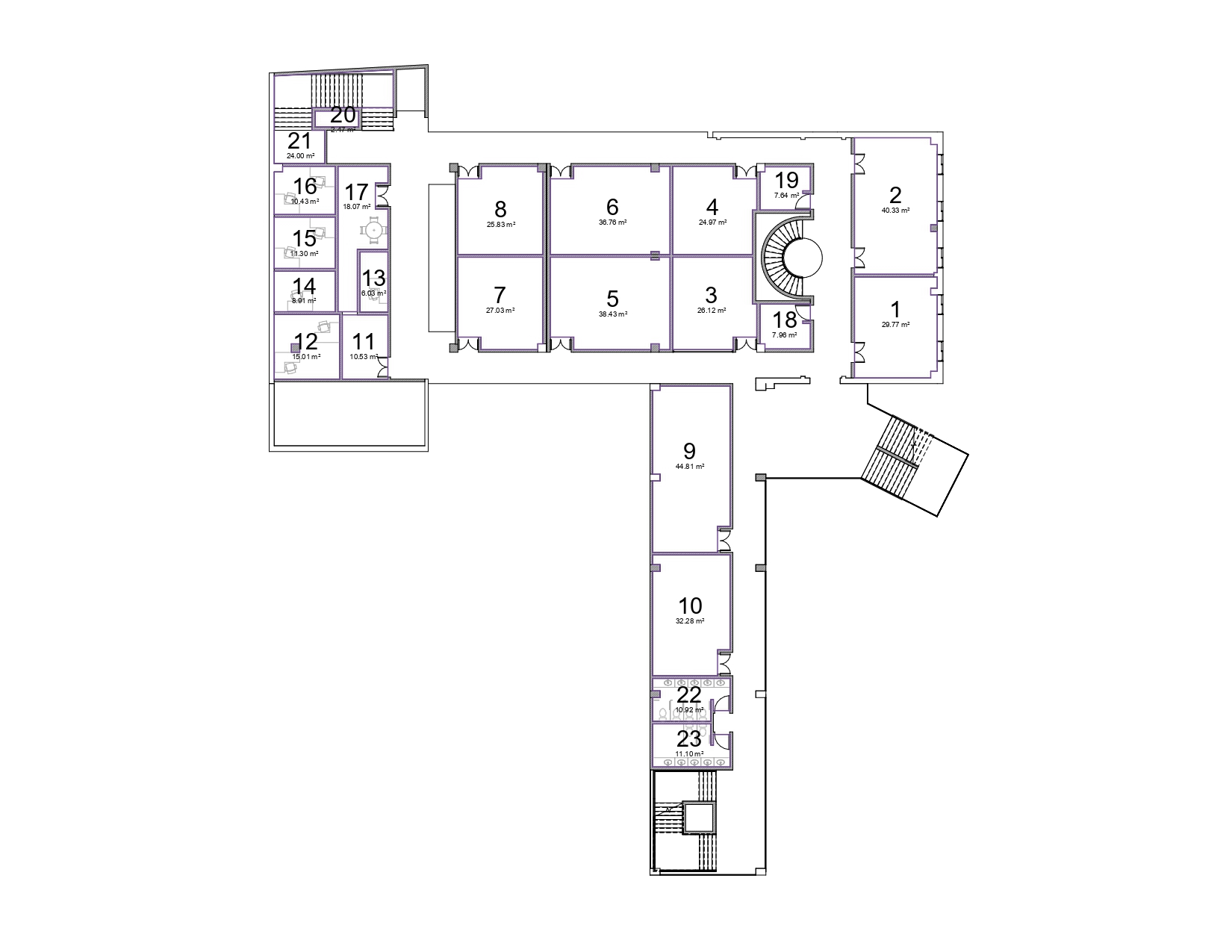 Cuarto Piso
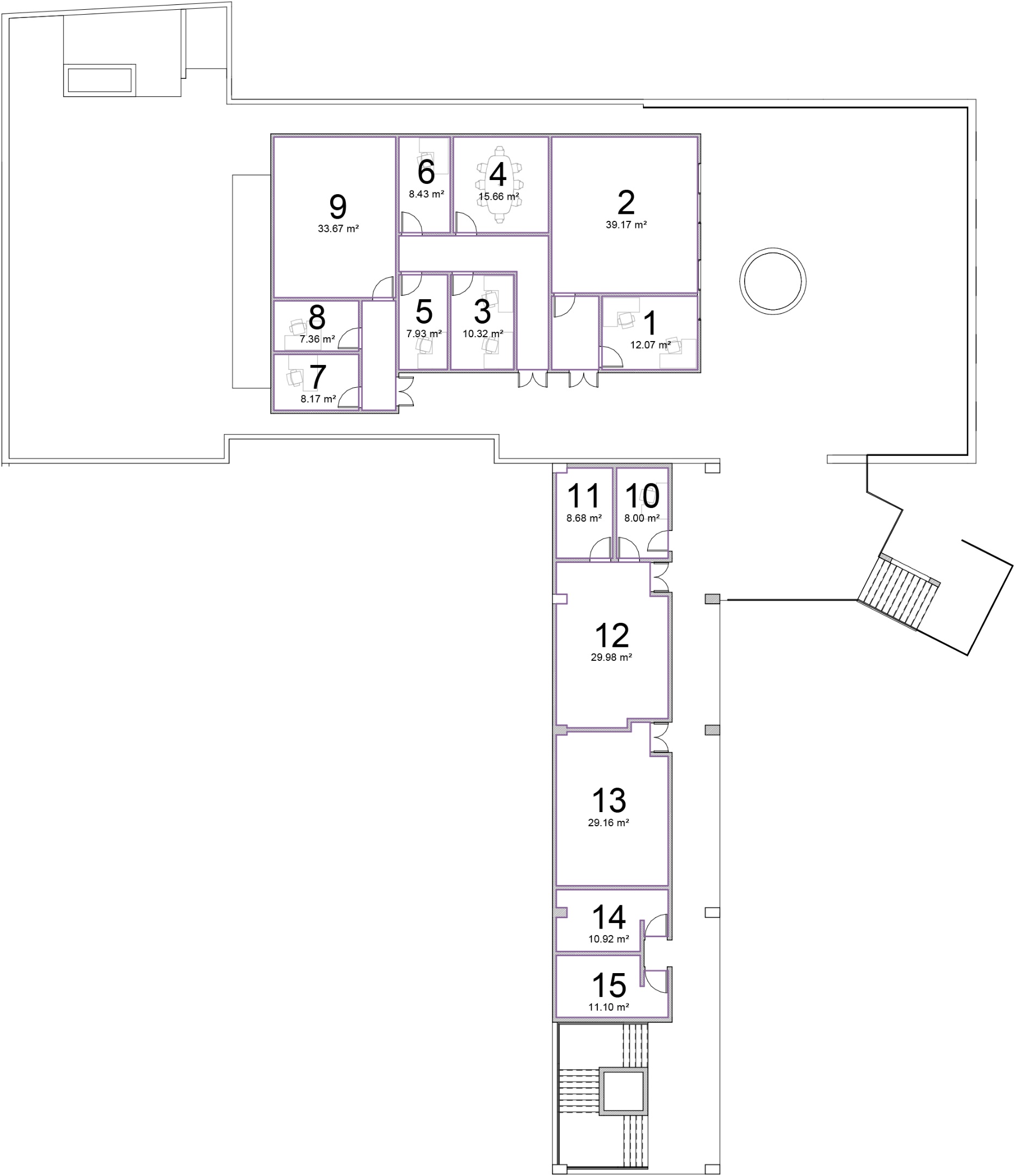 Quinto Piso
Edificio (R. Carnicer) RC  
R. Carnicer 67
CRC111
Codificación de Salas:
SALA
EDIFICIO
CAMPUS
PISO
DISTRIBUCIÓN DE ESPACIOS DE USO ACADÉMICO
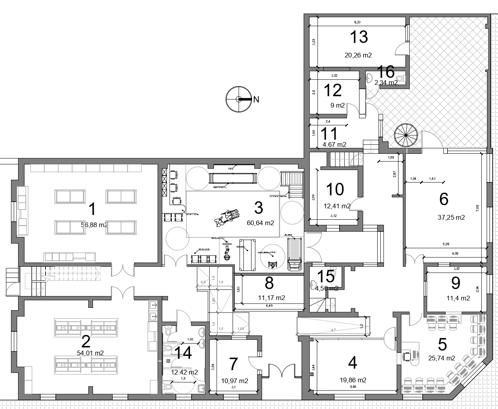 Primer Piso
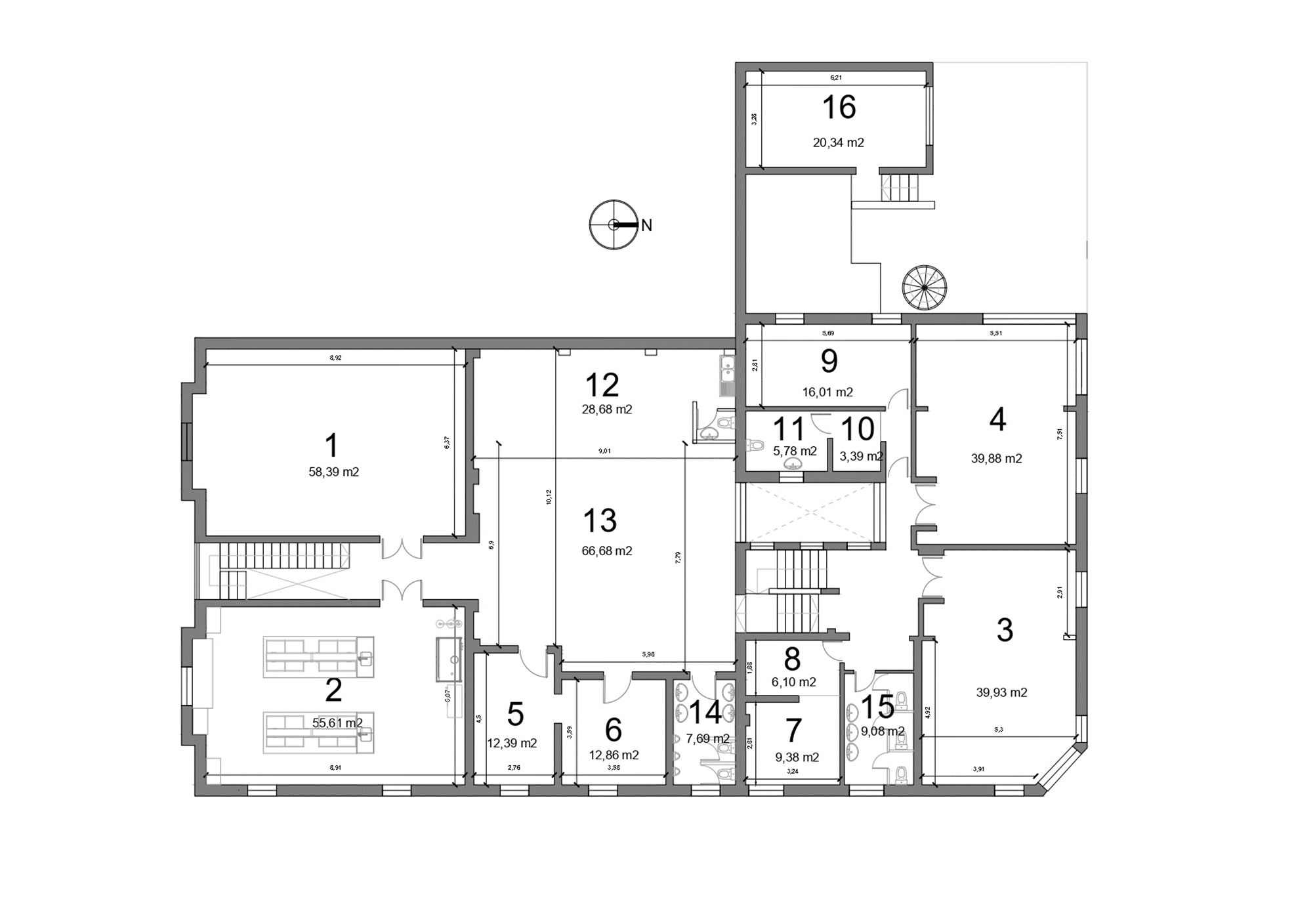 Segundo Piso
Tercer Piso
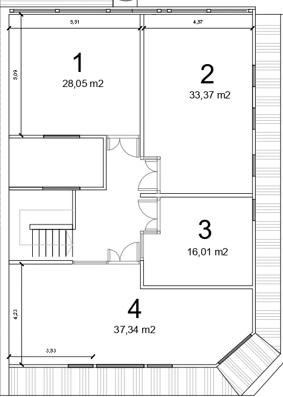